This isMy Resume
个人简介
WHO I AM
CONTACT
单击此处，添加您的地址
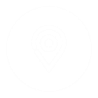 单击此处，添加您的个人信息
单击此处
插入您的照片
PS. 请使用美图秀秀
单击此处，添加您的邮箱
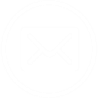 单击此处，添加您的电话
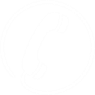 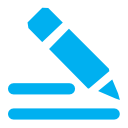 EDUCATION
年份
单击此处，添加您的个人信息
年份
年份
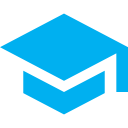 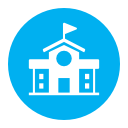 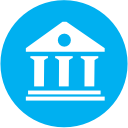 学校名称
学校名称
学校名称
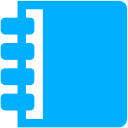 EXPERIENCE
年份
年份
年份
单击此处，添加您的个人信息
实习岗位/具体时间
实习岗位/具体时间
实习岗位/具体时间
公司名称
公司名称
公司名称
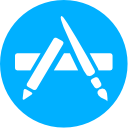 SOFTWARE SKILLS
单击此处，添加您的个人信息
90%
70%
80%
100%
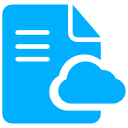 Personal Works
单击此处
添加您的作品
单击此处
添加您的作品
THANK
期待加入您的团队